November 2022
802.11 November 2022 WG Motions
Date: 2022-11-18
Authors:
Slide 1
Stephen McCann, Huawei
November 2022
Abstract
This document is a composite of all motions that are brought to the November 2022 802.11 WG plenary meeting.

Revisions
R0 Straw poll from opening plenary
R1 Draft motions for mid-week plenary (subsequently moved to closing plenary)
R2 Draft motions for closing plenary
R3 Closing plenary results and draft motions for the EC
Slide 2
Stephen McCann, Huawei
November 2022
MONDAY (November 14)
Slide 3
Stephen McCann, Huawei
November 2022
Straw Poll: New Attendees
Are you a new attendee to IEEE 802.11?
Y:  16
N:  111
Abstain (and no answer): 1





Note: New Attendees session: Tuesday November 15th 10:30 ICT
Slide 4
Stephen McCann, Huawei
November 2022
FRIDAY (November 18)
Slide 5
Stephen McCann, Huawei
November 2022
Motion 1: P802.11az to ISO for adoption under the PSDO
Request that IEEE 802 Executive Committee approve submission of P802.11az to ISO/IEC JTC1/SC6 for adoption under the PSDO agreement. 
 [conditional on publication of the approved standard]

Moved: Jonathan Segev, Seconded: Andrew Myles






Result: Yes: 86, No: 1, Abstain: 16 (Motion passes)
Slide 6
Stephen McCann, Huawei
November 2022
Motion 2: P802.11bk CSD approval
Believing that the CSD contained in the document referenced below meets IEEE 802 guidelines,
Request that the CSD contained in 11-22-1353r3 be posted to the IEEE 802 Executive Committee (EC) agenda for EC preview and approval.



Moved by Jonathan Segev, Second: Amelia Andersdotter




Result: Yes: 84, No: 1, Abstain: 18 (Motion passes)
Slide 7
Stephen McCann, Huawei
November 2022
Motion 3: P802.11bb D4.1 to ISO for information
Request that IEEE 802 Executive Committee liaise Draft IEEE 802.11bb D4.1 to ISO/IEC JTC1 SC6 for information under the PSDO agreement.

Moved: Nikola Serafimovski, Seconded: Tuncer Baykas







Result: Yes: 64, No: 1, Abstain: 13 (Motion passes)
Slide 8
Stephen McCann, Huawei
November 2022
Motion 4: P802.11bc D4.0 to ISO for information
Request that IEEE 802 Executive Committee liaise Draft IEEE 802.11bc D4.0 to ISO/IEC JTC1 SC6 for information under the PSDO agreement.

Moved: Stephen McCann, Seconded: Xiaofei Wang







Result: Yes: 66, No: 1, Abstain: 10 (Motion passes)
Slide 9
Stephen McCann, Huawei
November 2022
Motion 5: P802.11bd to ISO for adoption under the PSDO
Request that IEEE 802 Executive Committee approve submission of P802.11bd to ISO/IEC JTC1/SC6 for adoption under the PSDO agreement. 
 [conditional on publication of the approved standard]

Moved: Bo Sun, Seconded: Ian Sherlock






Result: Yes: 70, No: 0, Abstain: 12 (Motion passes)
Slide 10
Stephen McCann, Huawei
November 2022
Motion 6: P802.11be liaison to 802.1
Approve document 11-22-1792r1 as a liaison to 802.1 WG, granting the WG chair editorial license.

Moved: Alfred Asterjadhi on behalf of TGbe, Seconded: Laurent Cariou






Result: Yes: 69, No: 2, Abstain: 11 (Motion passes)
[TGbe: Moved: Marc Emmelmann, 2nd: Abhi Patil, Result 82/2/23]
Slide 11
Stephen McCann, Huawei
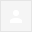 November 2022
Motion 7: P802.11be Ad-Hoc
Approve a TGbe MAC ad-hoc meeting on January 11-13, 2023, in San Diego, CA, for the purpose of TGbe comment resolution and consideration of document submissions.

Moved: Laurent Cariou, Seconded: James Yee






Result: unanimous consent
[TGbe: Moved: Abhi Patil, 2nd: Chunyu Hu, Result: unanimous consent]
Slide 12
Stephen McCann, Huawei
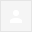 November 2022
Motion 8: P802.11bf Ad-Hoc
Approve a TGbf ad-hoc meeting on January 13-14, 2023, in the Baltimore Hilton, Baltimore, Maryland for the purpose of TGbf comment resolution and consideration of document submissions.

Moved by Tony Han Xiao on behalf of TGbf 






Result: unanimous consent
[TGbf: Moved:  Yan Xin, 2nd: Rajat Pushkarna, Result: unanimous consent]
Slide 13
Stephen McCann, Huawei
November 2022
Motion 9: UHR Study Group recharter.
Request EC approval of the first rechartering of the 802.11 UHR Study Group.


Moved by Laurent Cariou, Second: Allan Jones






Result: Yes: 77, No: 1, Abstain: 7 (Motion passes)
Slide 14
Stephen McCann, Huawei
November 2022
Straw Poll: January 2023
1. If the 2023 January Interim Session were held at the Hilton, Baltimore, Maryland as an in-person only session, would you attend?
Yes: 59
No: 48
Abstain: 10

2. If the 2023 January Interim Session is held in as a mixed-mode session, will you attend:
Attend In-person: 49
Attend Virtually (remotely): 57
Will not attend: 4
Slide 15
Stephen McCann, Huawei
November 2022
Straw Poll: March 2023
1. If the 2023 March Plenary Session were held at the Hilton Atlanta, GA  as an in-person only session, would you attend?
Yes: 68
No: 43

2. If the 2023 March Plenary Session is held in as a mixed-mode session, will you attend:
Attend In-person: 64
Attend Virtually (remotely): 59
Will not attend plenary: 0
Slide 16
Stephen McCann, Huawei
November 2022
EC Motions
Slide 17
Stephen McCann, Huawei
November 2022
5.021: P802.11bk PAR/CSD approval motion
Approve forwarding P802.11bk PAR documentation in https://mentor.ieee.org/802.11/dcn/22/11-22-1325-07-00az-320-mhz-par.docx to NesCom
Approve CSD documentation in https://mentor.ieee.org/802.11/dcn/22/11-22-1353-03-00az-11bk-320mhz-ftm-csd.docx.
In WG11, PAR (y/n/a): 97, 2, 28; CSD (y/n/a): 84, 1, 18

Moved: Stanley
Second: Rosdahl
Result:
Slide 18
Stephen McCann, Huawei
November 2022
6.061: First rechartering of the 802.11 Ultra High Reliability (UHR) Study Group
Grant the first rechartering of the 802.11 UHR Study Group.
WG11 result: Yes: 77, No: 1, Abstain: 7

Moved: Stanley
Second: Rosdahl
Result:
Slide 19
Stephen McCann, Huawei
November 2022
7.011: P802.11bb D4.1 and P802.11bc D4.0 to ISO for information
Approve liaison of the following drafts to ISO/IEC JTC1/SC6 for information under the PSDO agreement: 
P802.11bb D4.1 
P802.11bc D4.0 

Moved: Stanley
Second: Rosdahl
Result:
Slide 20
Stephen McCann, Huawei
November 2022
7.012: P802.11az and P802.11bd to ISO for adoption
Approve submission of the following projects to ISO/IEC JTC1/SC6 for adoption under the PSDO agreement:
P802.11az 
P802.11bd 
[conditional on publication of approved standard]

Moved: Stanley
Second: Rosdahl
Result:
Slide 21
Stephen McCann, Huawei